F ig . 1.  Mean rate of change on SF-36 scales by treatment group and visit.
Rheumatology (Oxford), Volume 45, Issue 10, October 2006, Pages 1238–1246, https://doi.org/10.1093/rheumatology/kel066
The content of this slide may be subject to copyright: please see the slide notes for details.
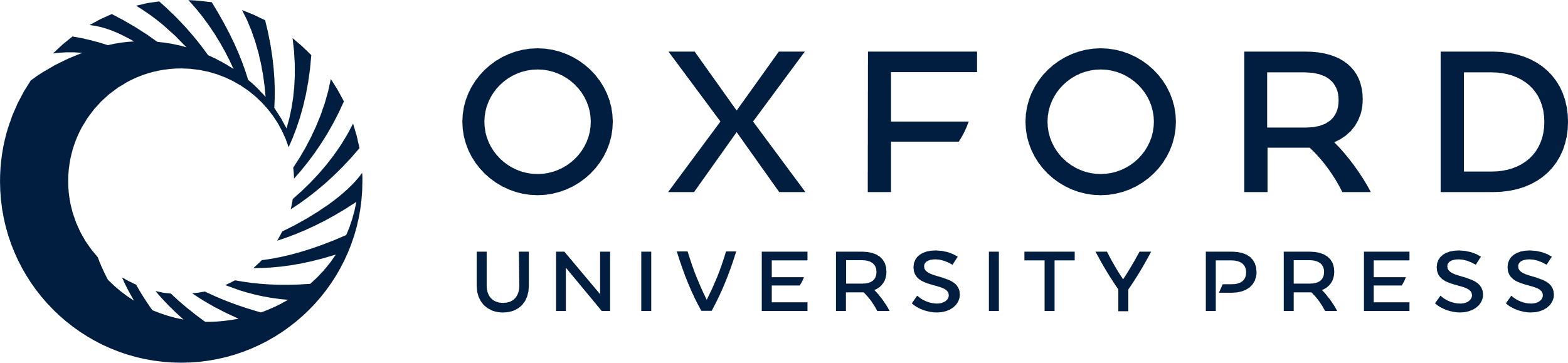 [Speaker Notes: F ig . 1.  Mean rate of change on SF-36 scales by treatment group and visit.


Unless provided in the caption above, the following copyright applies to the content of this slide: © The Author 2006. Published by Oxford University Press on behalf of the British Society for Rheumatology. All rights reserved. For Permissions, please email: journals.permissions@oxfordjournals.org]